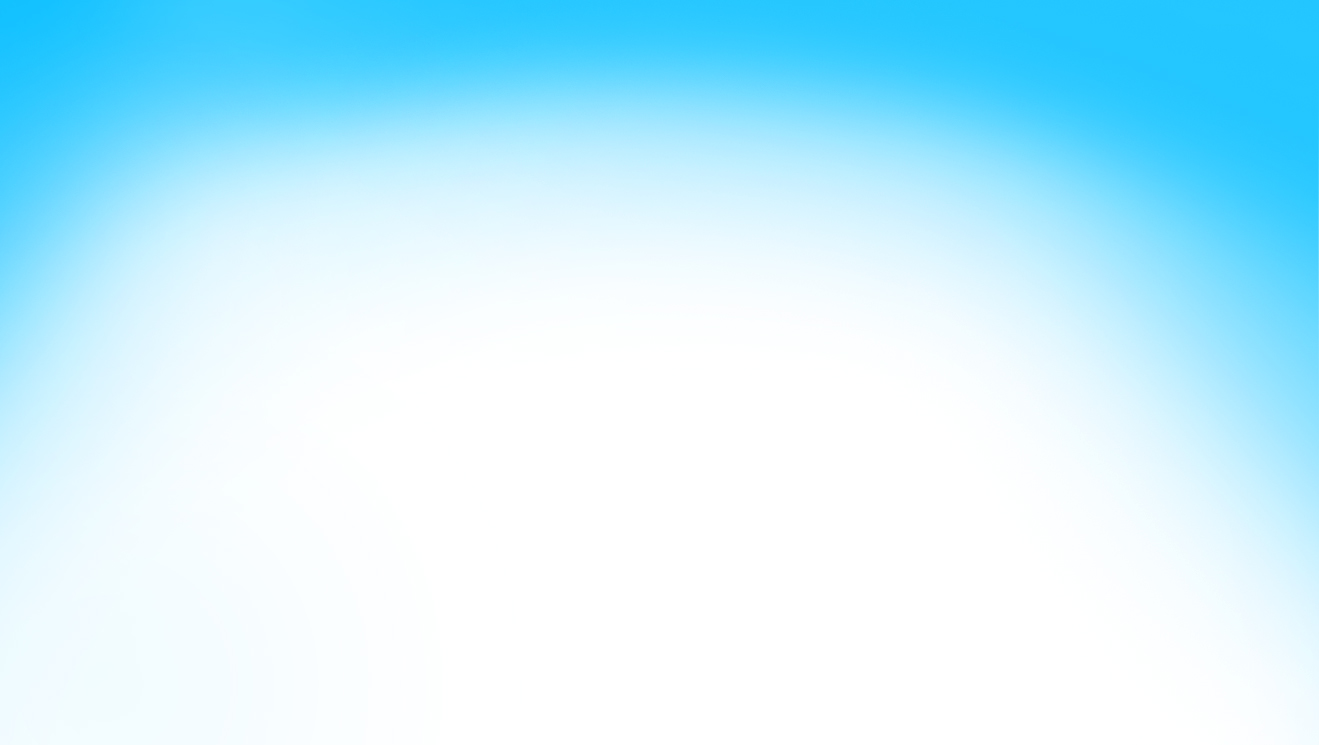 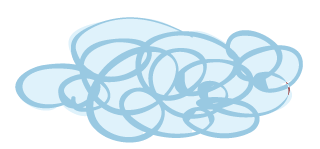 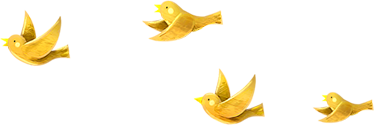 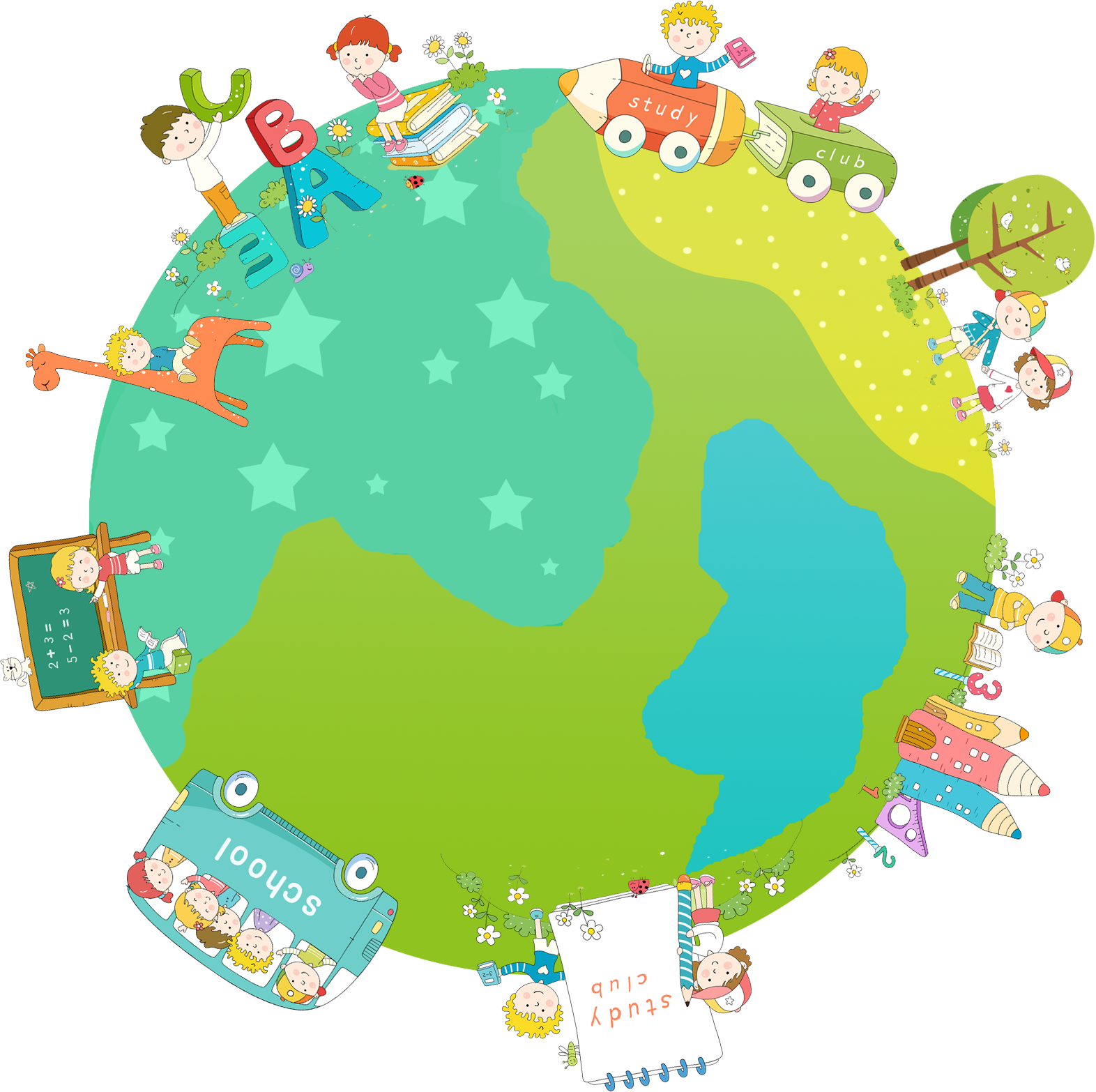 Ôn tập giữa kì I
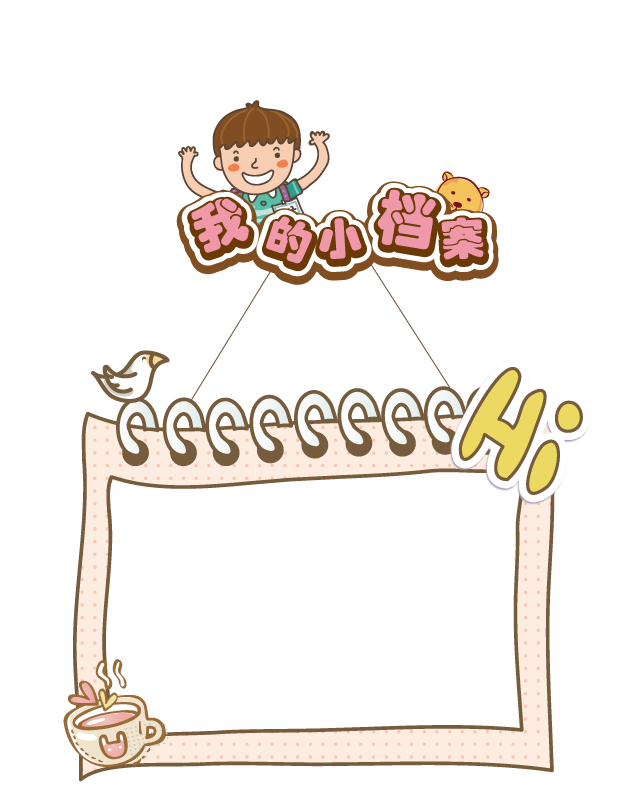 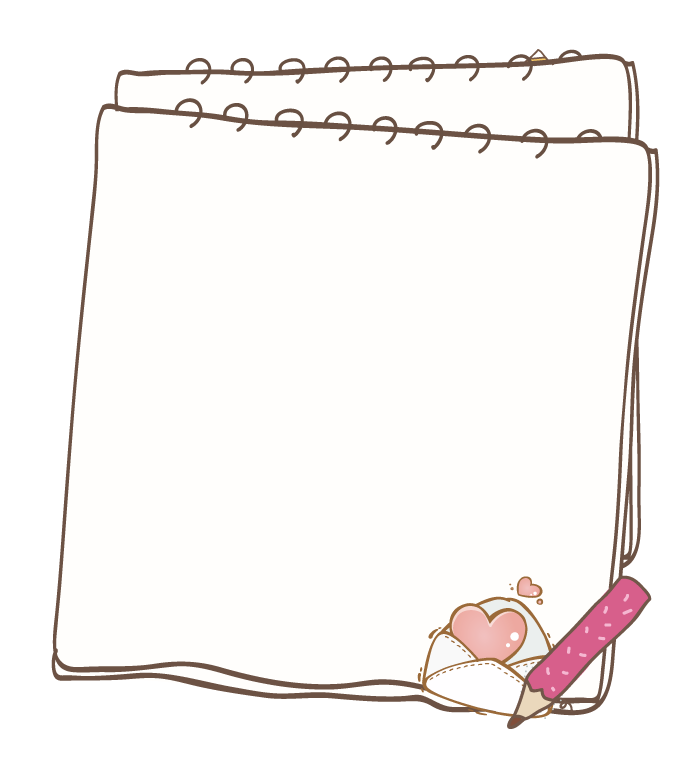 Vòng quay may mắn
Khởi động
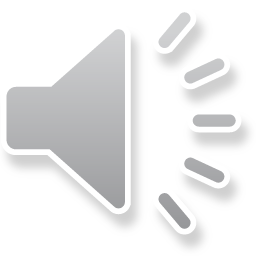 VÒNG QUAY 
MAY MẮN
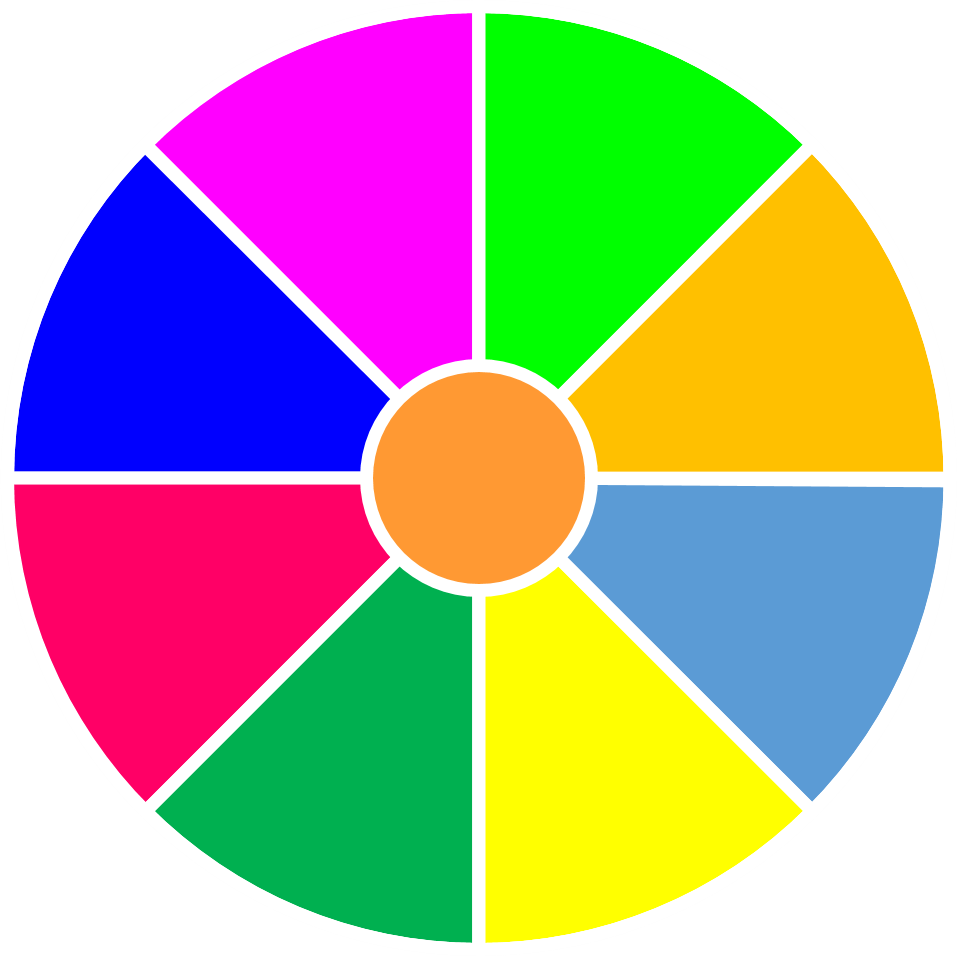 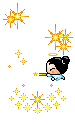 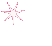 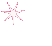 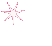 20
30
40
10
1
2
3
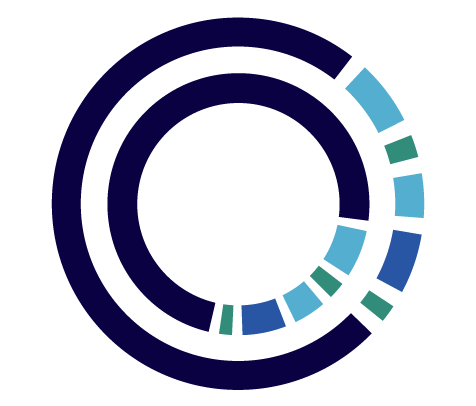 50
80
4
5
6
60
70
QUAY
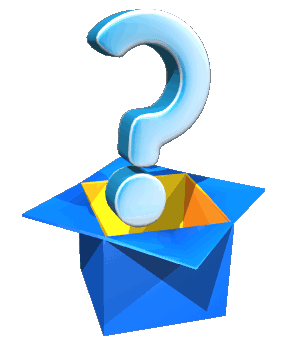 Tòm tắt “Bài học đường đời đầu tiên”
QUAY VỀ
Tóm tắt “Cậu có muốn một người bạn”
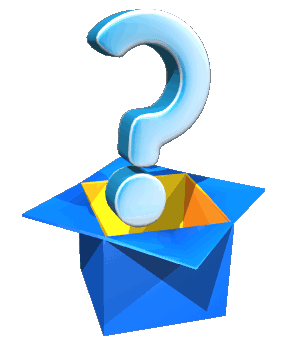 QUAY VỀ
Tóm tắt “Cô bé bán diêm”
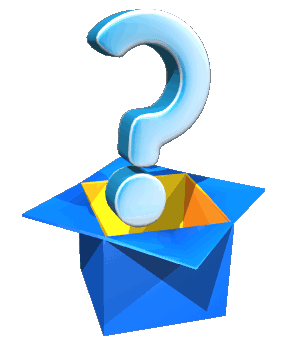 QUAY VỀ
Tóm tắt “Gió lạnh đầu mùa”
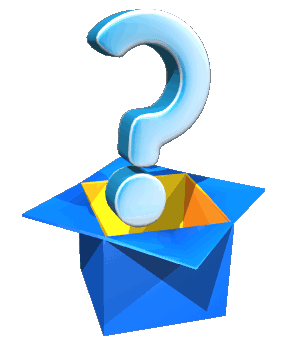 QUAY VỀ
Tóm tắt “Bức tranh của em gái tôi”
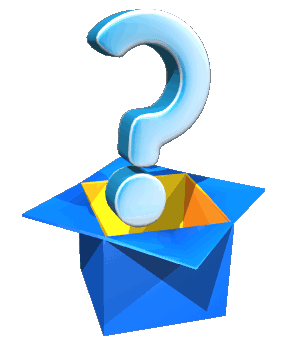 QUAY VỀ
Đọc thuộc thơ bài: Bắt nạt; Chuyện cổ tích về loài người; Con chào mào; Mây và sóng
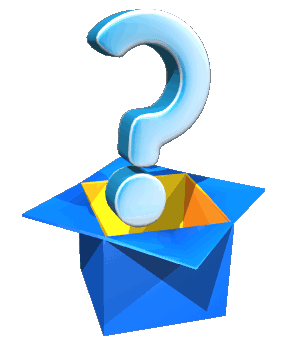 QUAY VỀ
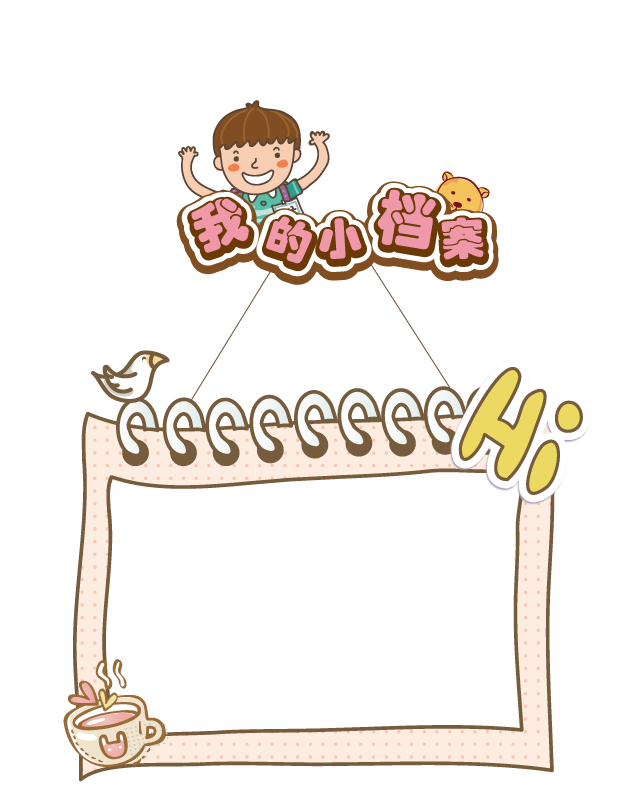 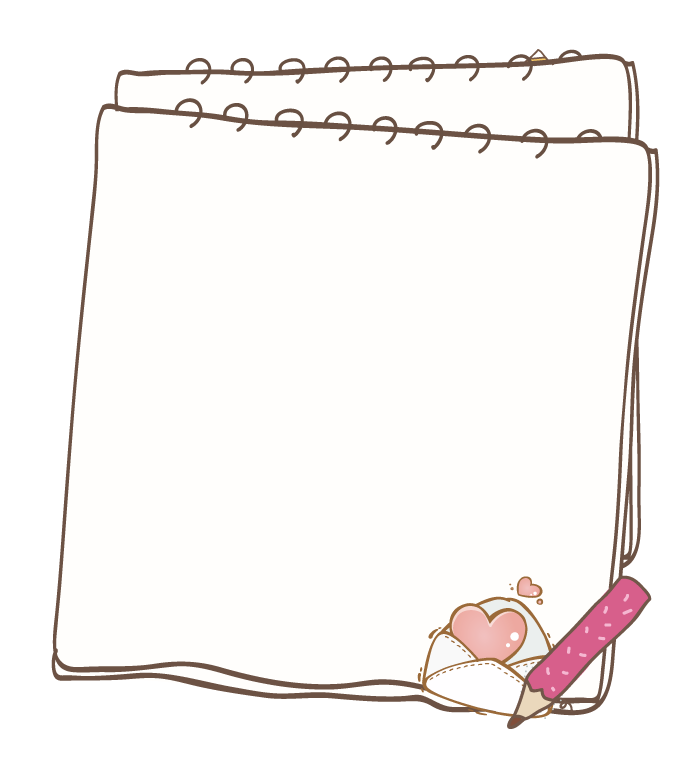 I. Đọc và thực hành tiếng Việt
Củng cố và 
luyện tập
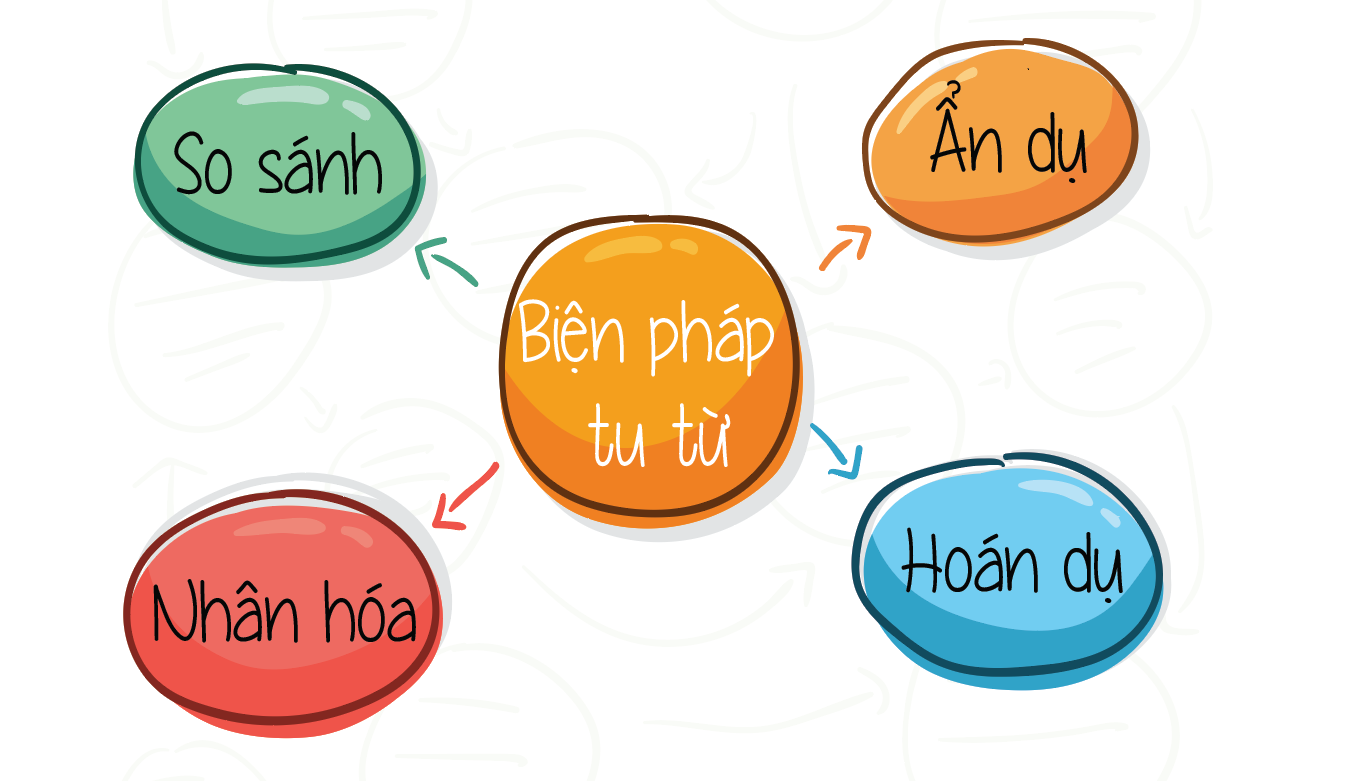 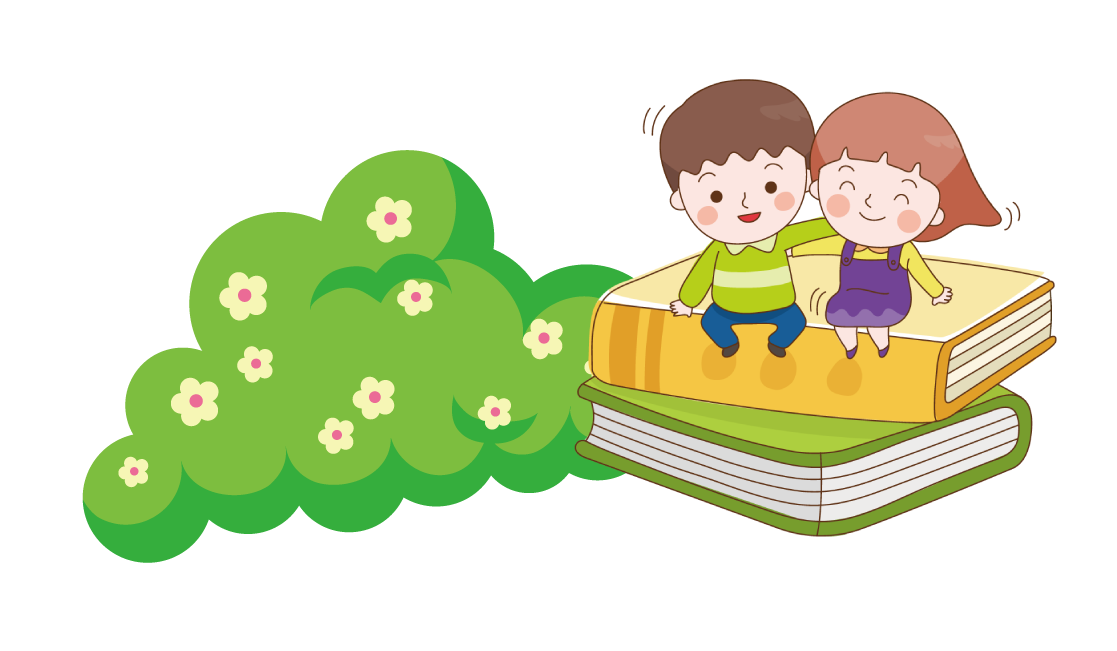 Hoàn thiện bảng sau:
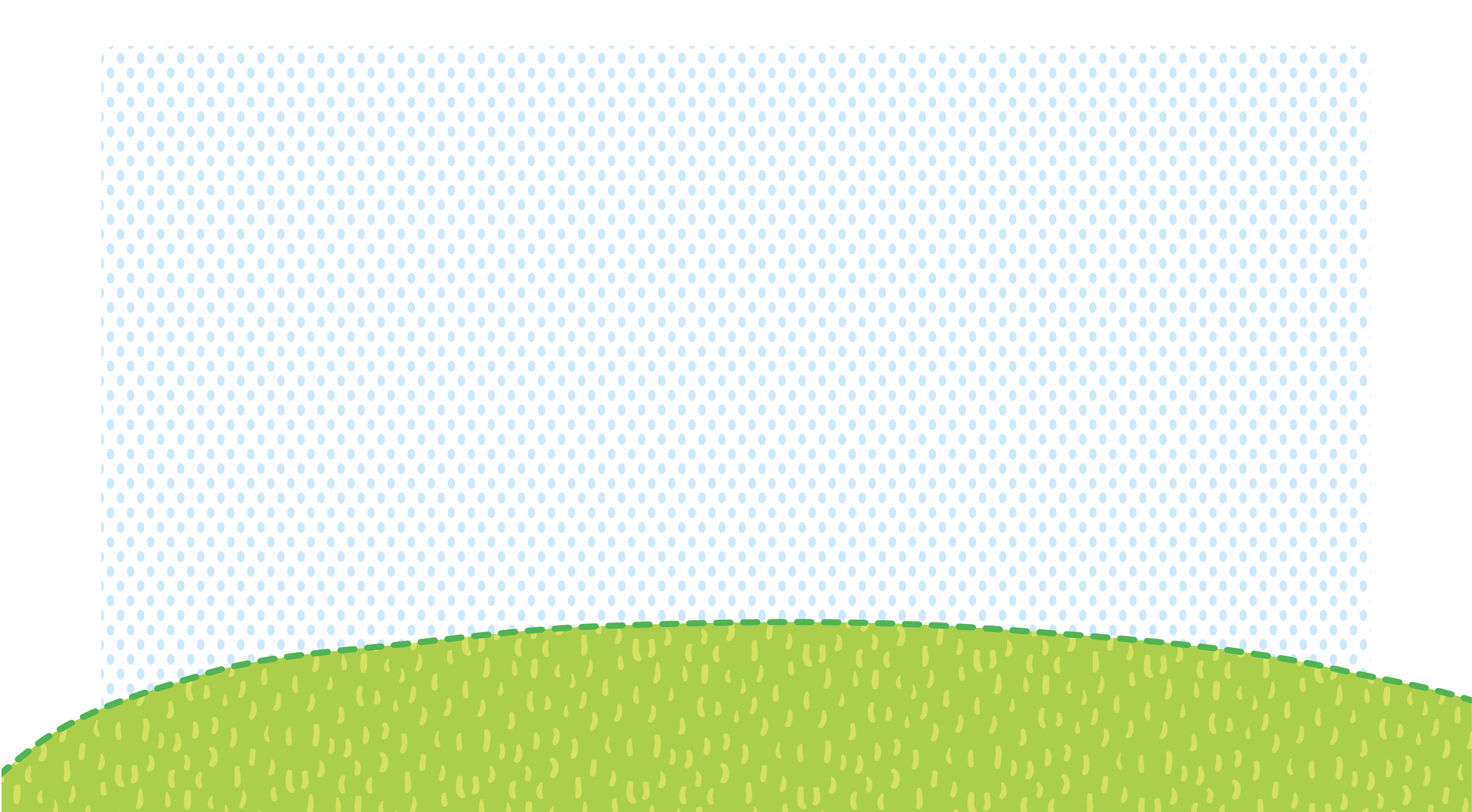 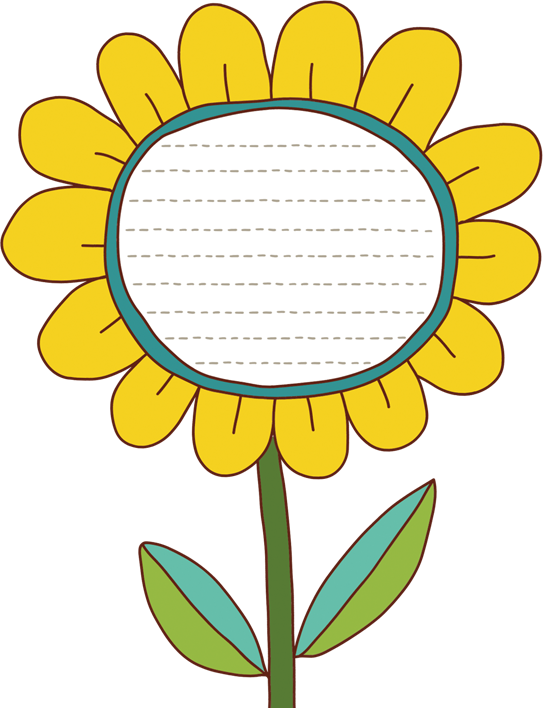 Dự kiến sản phẩm:
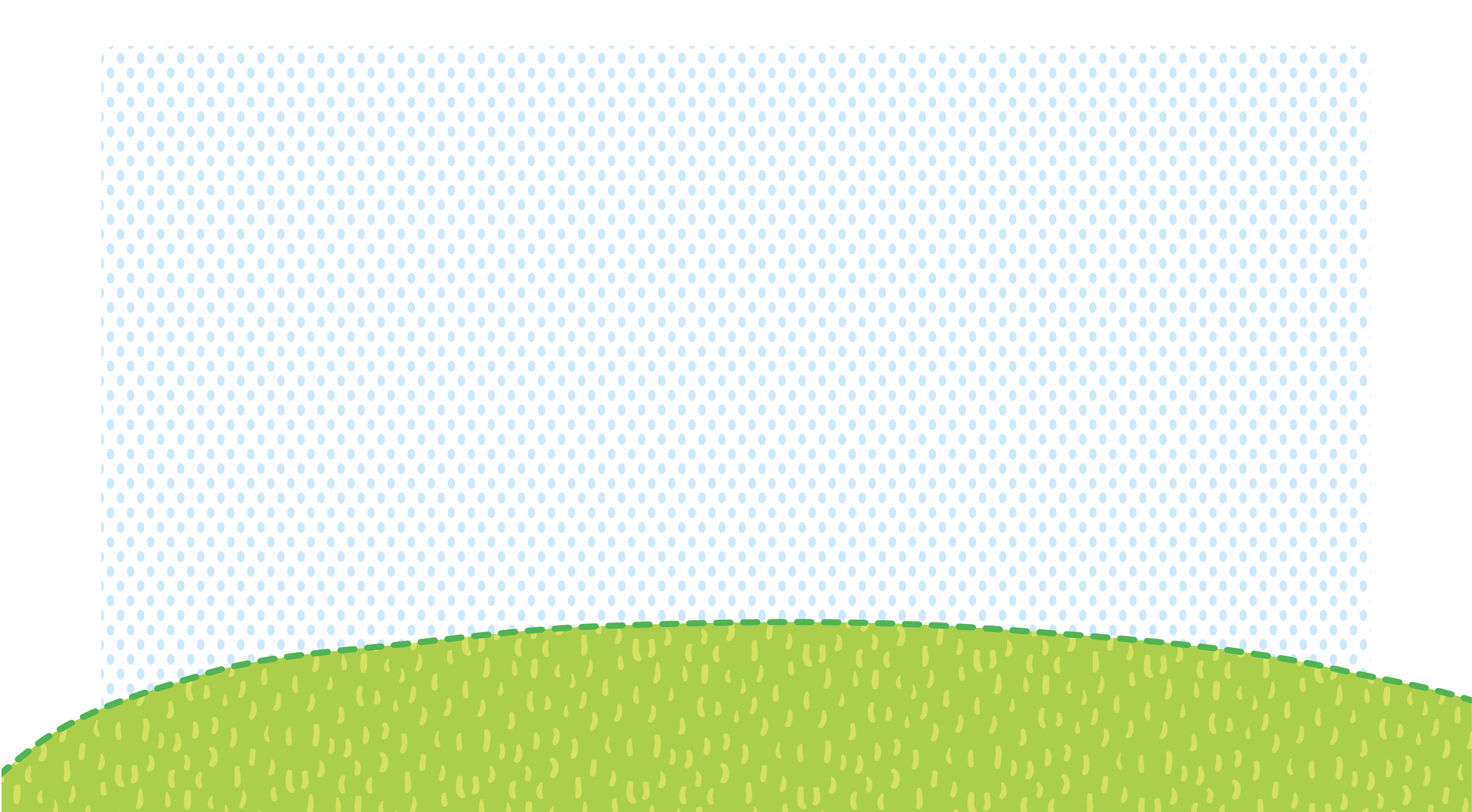 là biện pháp tu từ gán thuộc tính của người cho những sự vật không phải là người nhằm tăng tính hình tượng, tính biểu cảm của sự diễn đạt.
là đối chiếu sự vật này với sự vật khác trên cơ sở có nét tương đồng, làm tặng sức gợi hình gợi cảm cho sự diễn đạt.
là biện pháp tu từ gọi tên sự vật, hiện tượng này bằng tên sự vật hiện tượng khác có nét tương đồng với nó, nhằm tăng sức gợi hình, gợi cảm cho sự diễn đạt.
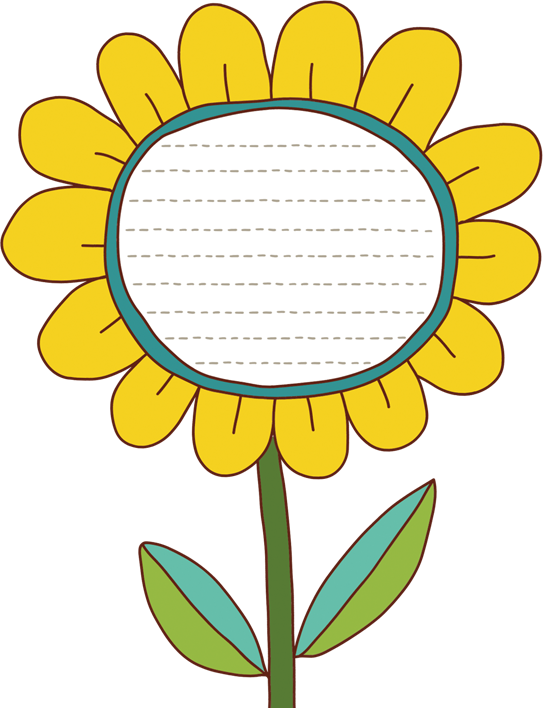 là gọi tên sự vật, hiện tượng, khái niệm này bằng tên một sự vật, hiện tượng, khái niệm khác có quan hệ gần gũi với nó nhằm tăng sức gợi hình, gợi cảm cho sự diễn đạt.
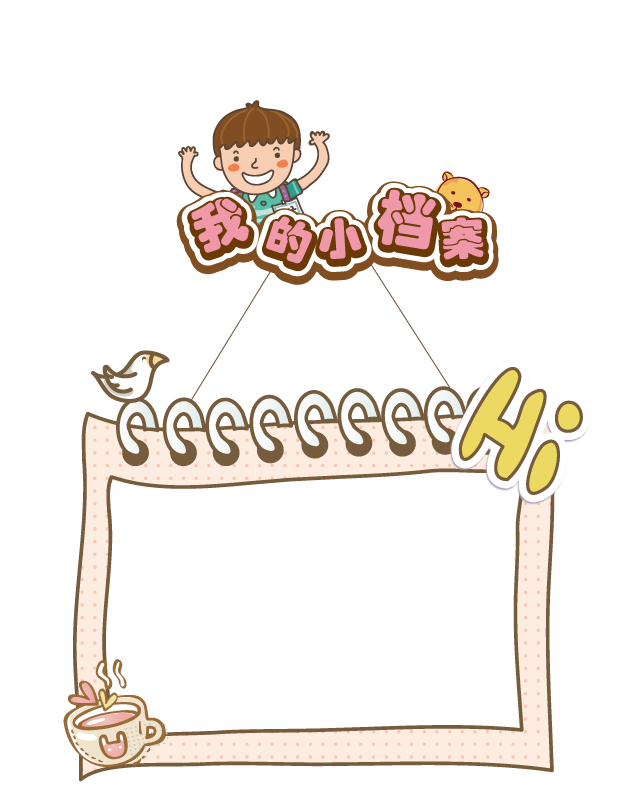 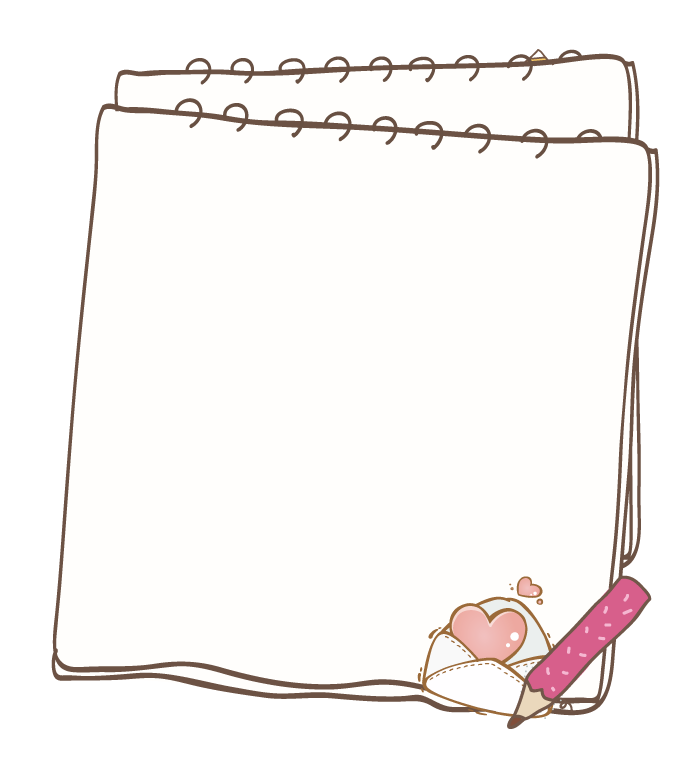 Bài tập 1: Tìm và chỉ ra tác dụng của biện pháp tu từ trong những câu sau:
Luyện tập
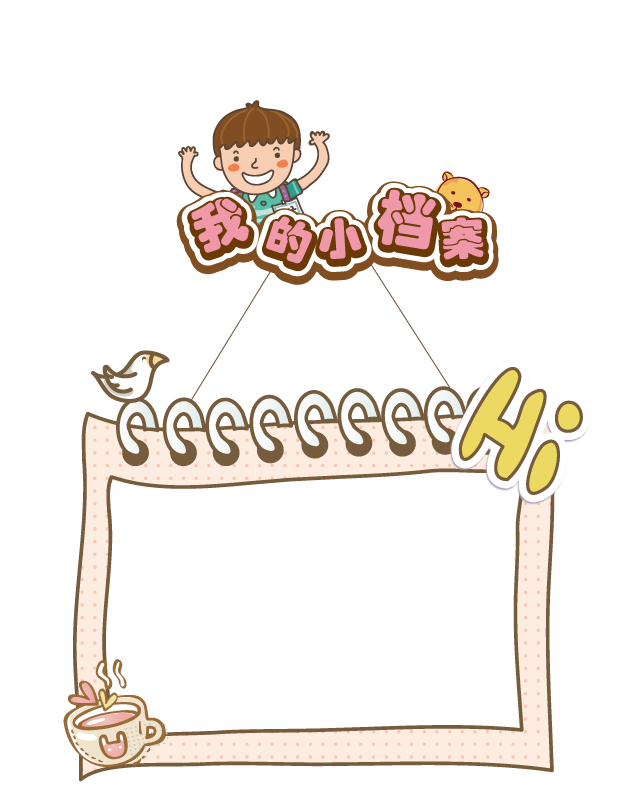 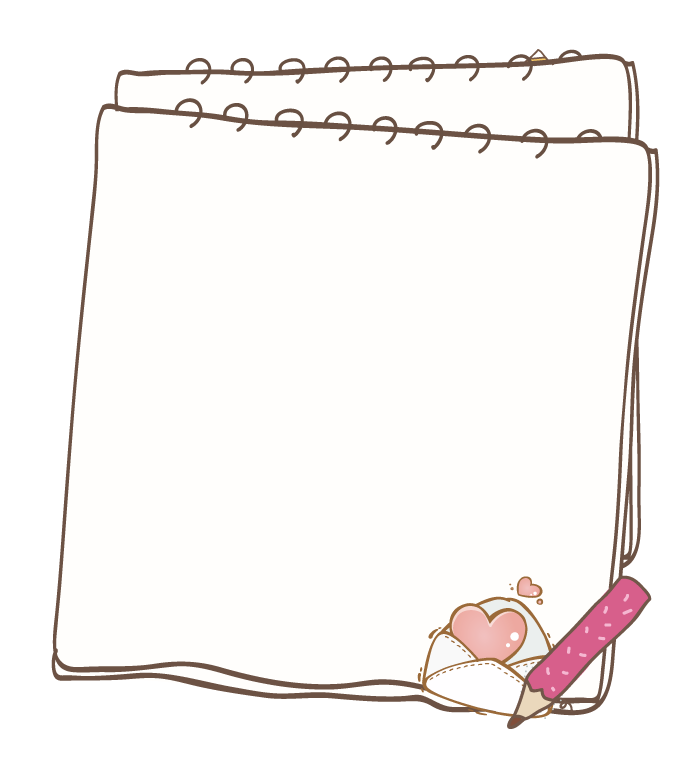 - So sánh: mặt trời như hòn lửa
-> Mặt trời như hòn lửa khổng lồ, đỏ rực đang từ từ chìm vào lòng biển khơi, gợi ra sự ấm áp, thơ mộng, tráng lệ
- Nhân hóa, ẩn dụ : sóng cài then, đêm sập cửa
-> gợi ra nhiều liên tưởng thú vị. Vũ trụ như ngôi nhà khổng lồ nhưng lại không xa cách mà gần gũi, mang hơi thở của cuộc sống con người.
a.
Mặt trời xuống biển như hòn lửa
Sóng đã cài then đêm sập cửa
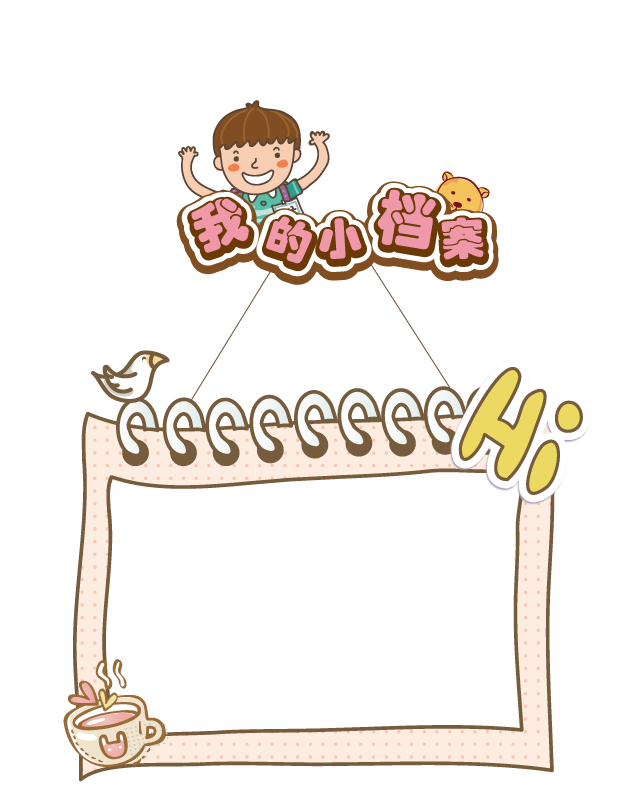 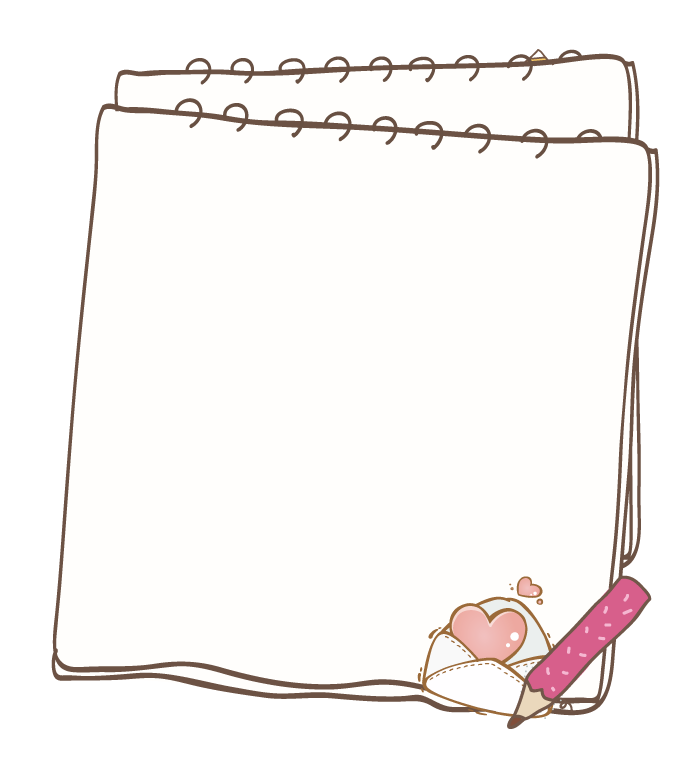 b. Biện pháp so sánh: đá rêu phơi với như đệm êm
-> Không khí bình dị, yên ả và gợi ra sự thư thái trong tâm hồn
b. Côn Sơn có đá rêu phơi
Ta ngồi trên đá như ngồi đệm êm
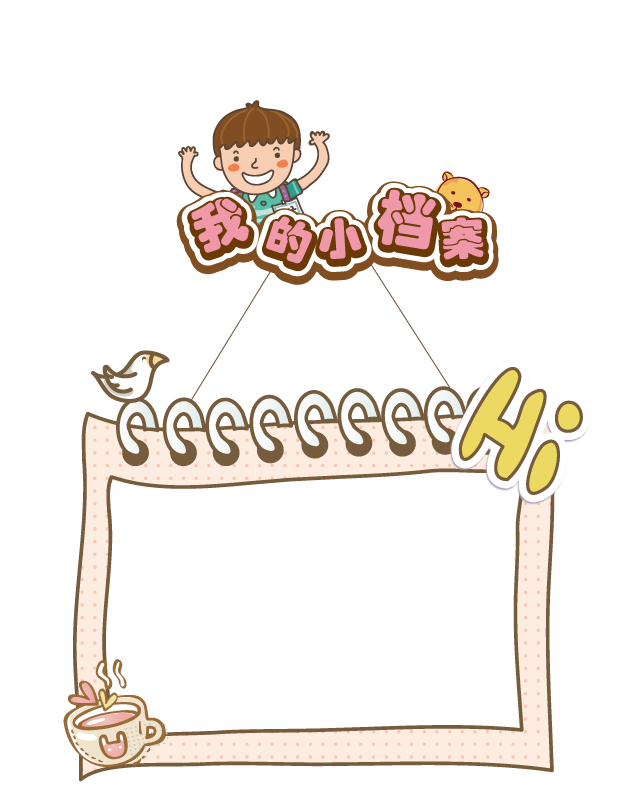 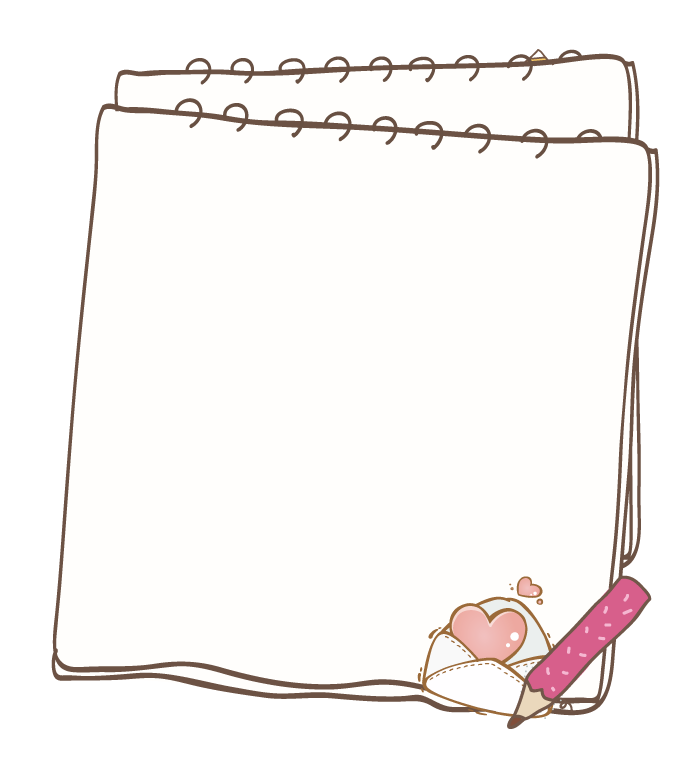 c. Biện pháp tu từ: Nhân hóa “trâu ơi”, người nông dân đã trò chuyện với con trâu như trò chuyện với một người bạn-> Thể hiện sự thân thiết giữa người nông dân và con trâu
c.
Trâu ơi ta bảo trâu này
Trâu ra ngoài ruộng trâu 
cày với ta
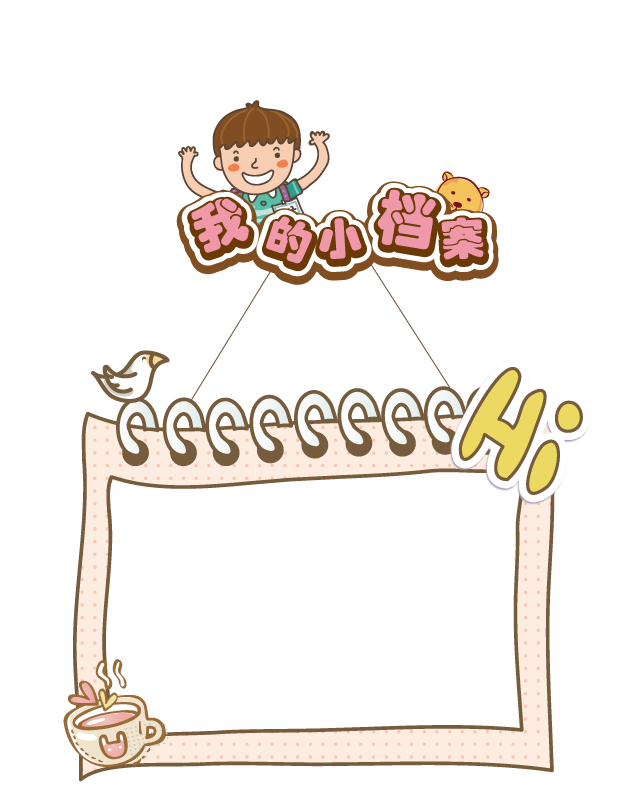 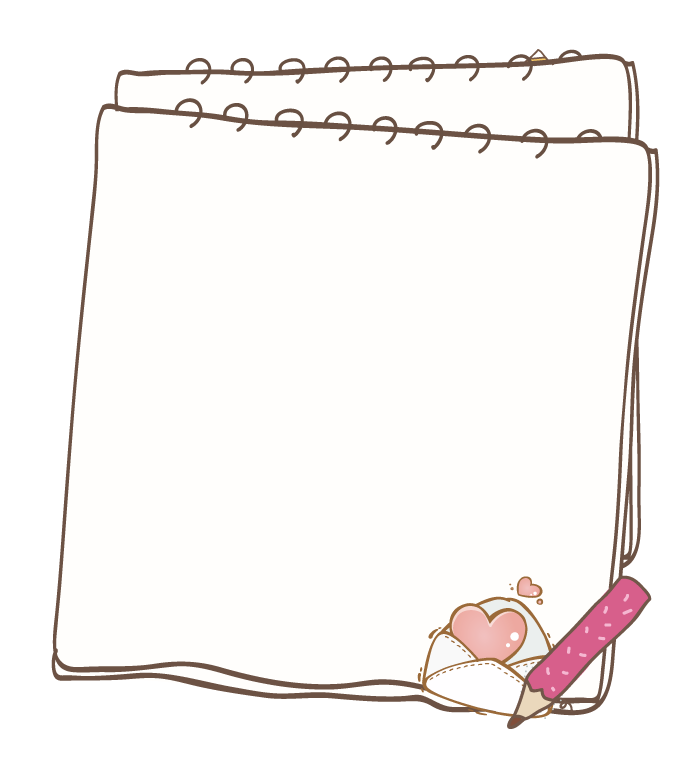 d. Biện pháp hoán dụ: tay sào, tay chèo chỉ những người ngư dân (chèo thuyền)
-> lấy cái bộ phận chỉ cái toàn thể
d. Họ là hai chục tay sào, tay chèo, làm ruộng cũng giỏi mà làm thuyền cũng giỏi
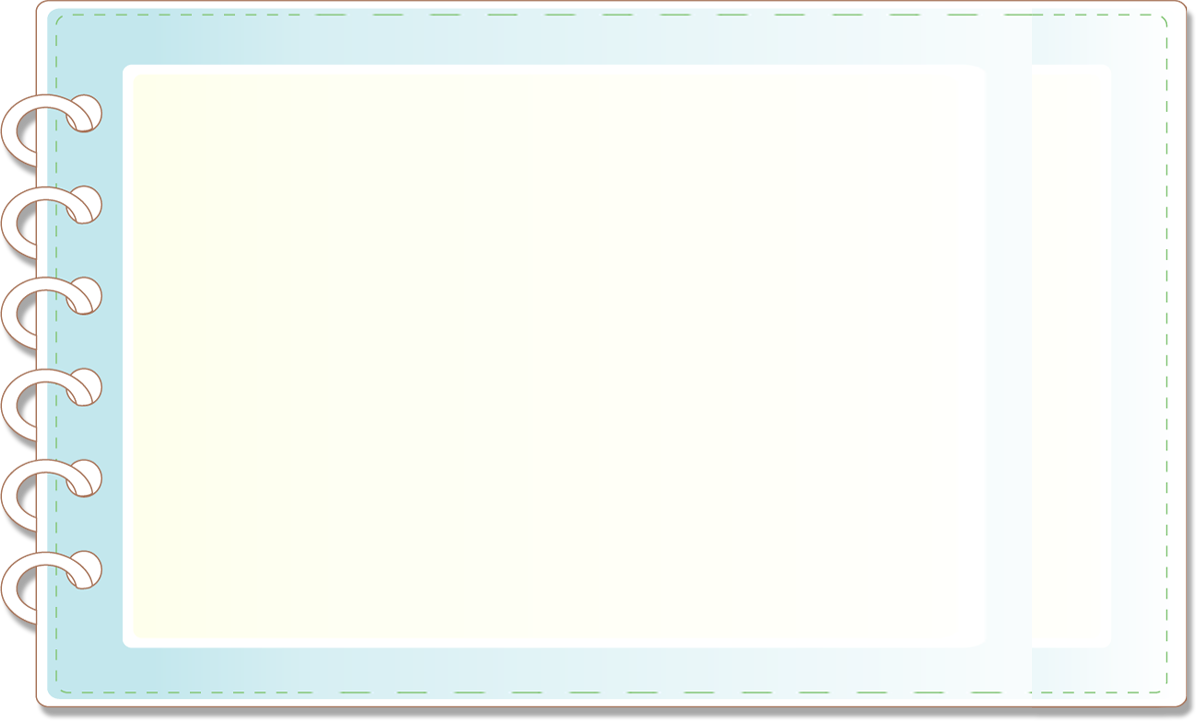 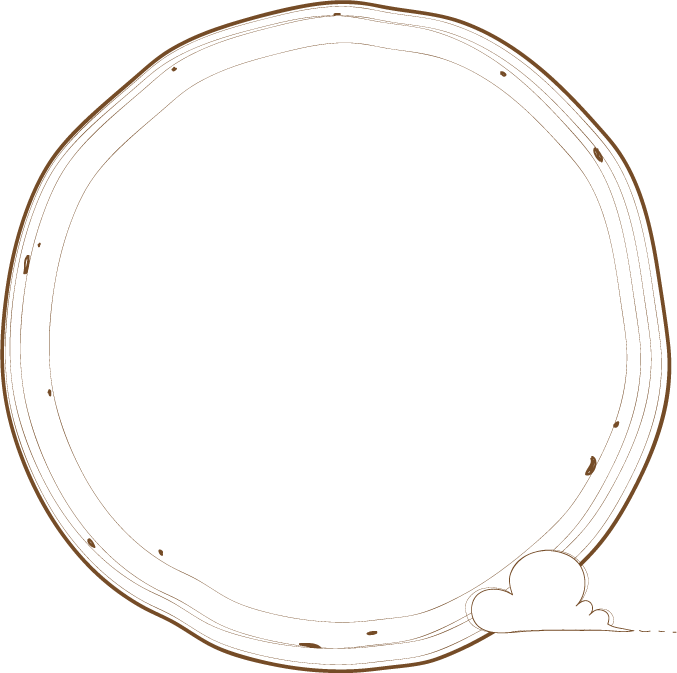 Bài tập 2
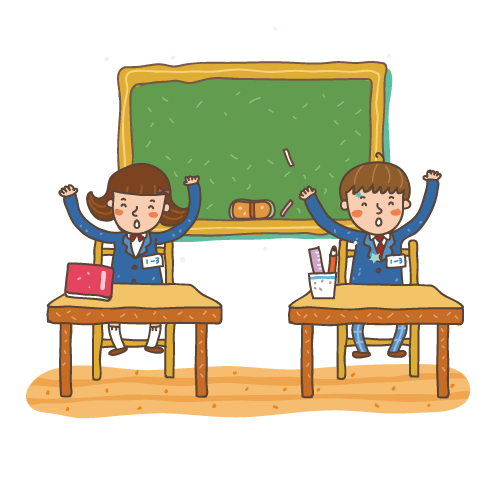 Câu 1: Xác định người kể chuyện trong văn bản?
Câu 2: Văn bản trên viết theo thể loại nào? Vì sao?
Câu 3: Có mấy nhân vật trong truyện? Em hãy chỉ ra ngoại hình, hành động và suy nghĩ, lời nói, mỗi quan hệ với
           nhân vật khác của từng nhân vật?
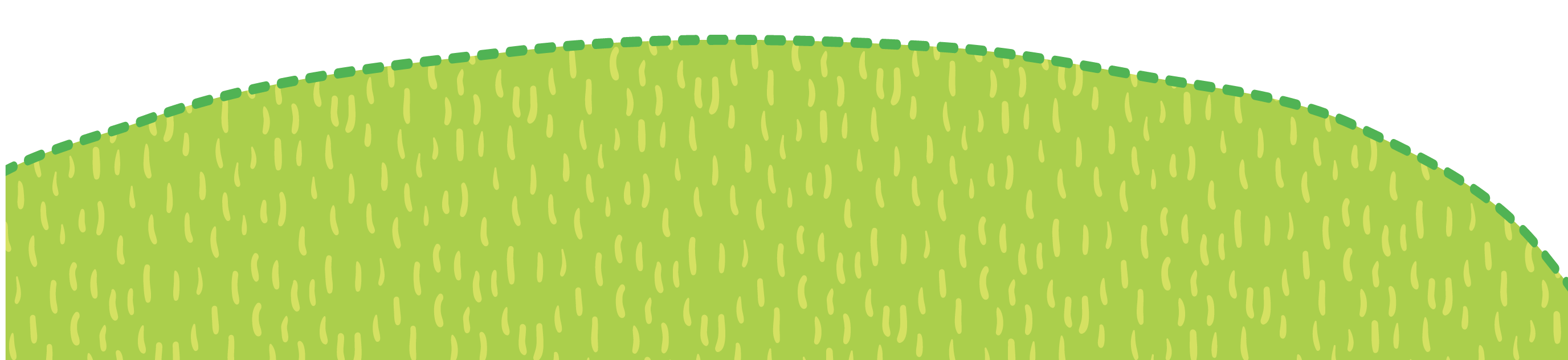 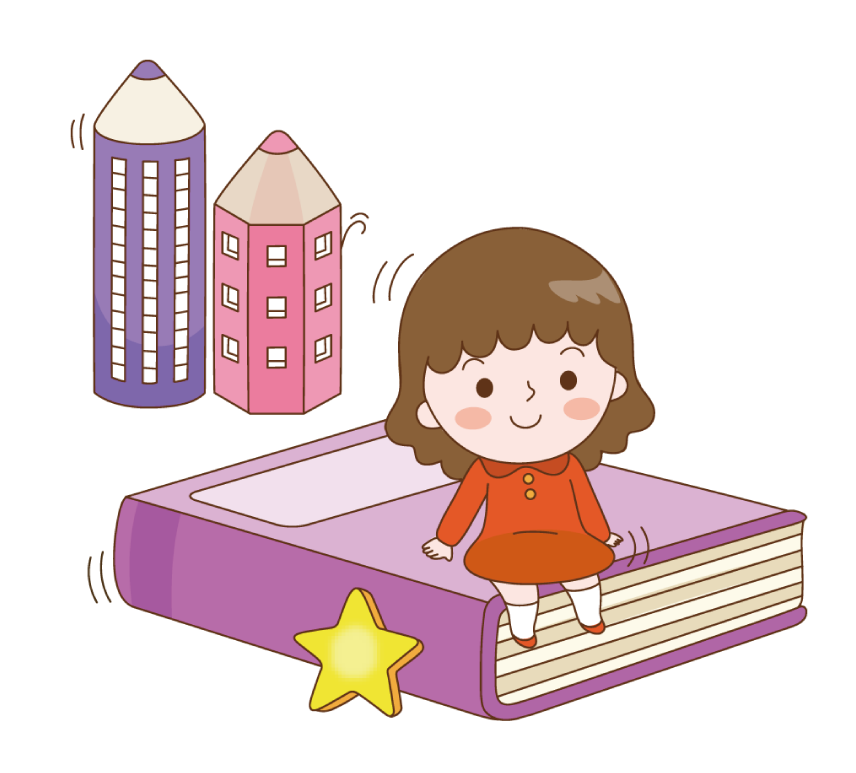 Dự kiến sản phẩm:
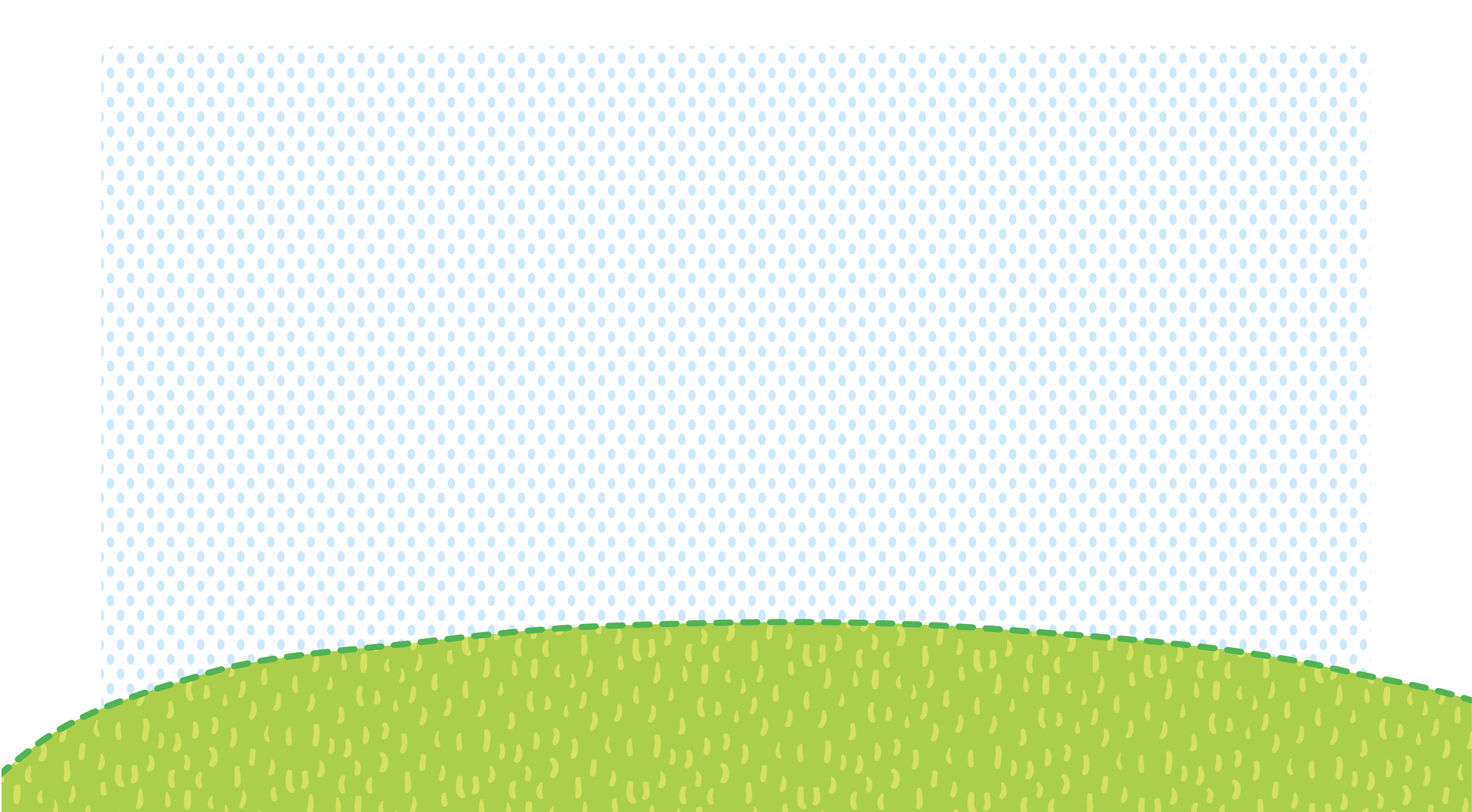 - Không hiểu nổi việc Nòng Nọc mọc chân trước và sau
- Rủ Nòng Nọc đi bơi
- Đi tìm Nòng Nọc
Sinh ra trong hồ nước, bị lạc mẹ, sống một mình, chơi cùng Nòng Nọc
- Nòng Nọc sao lại không có đuôi
- Nòng Nọc không biết ngồi như anh.
Thân thiết với Nòng Nọc
- Giếc về đó hả?
- Ồ Giếc! Nòng Nọc đây mà!
- Đuôi của tôi rụng mất rồi
Thân thiết với Giếc, coi trọng tình bạn với Giếc
Trên bụng có hai cục thịt, đôi chân sau mọc dài
Ngồi trên chiếc lá sen
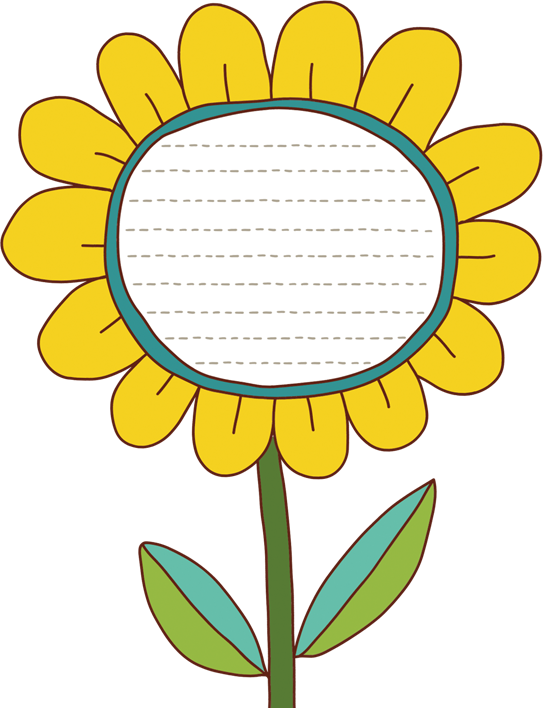 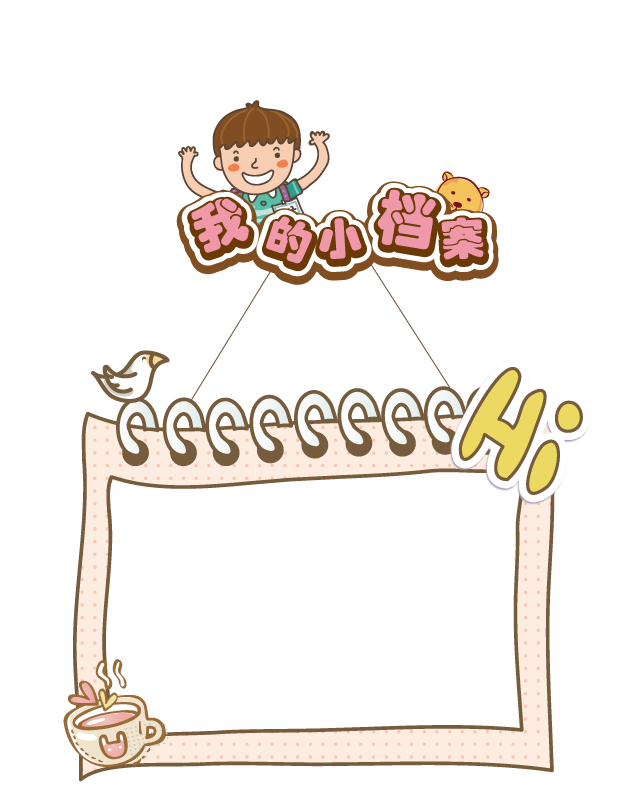 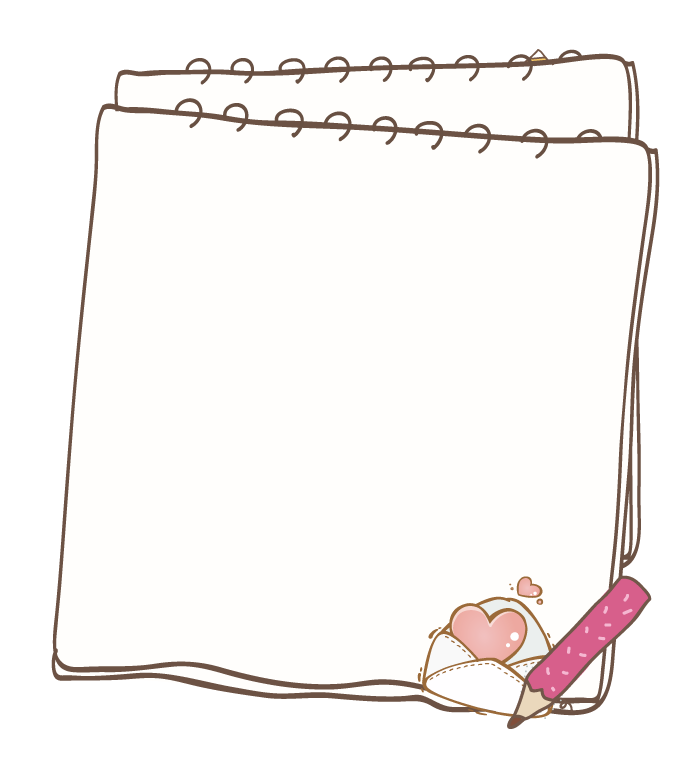 II. Nói, viết và nghe
Củng cố và 
luyện tập
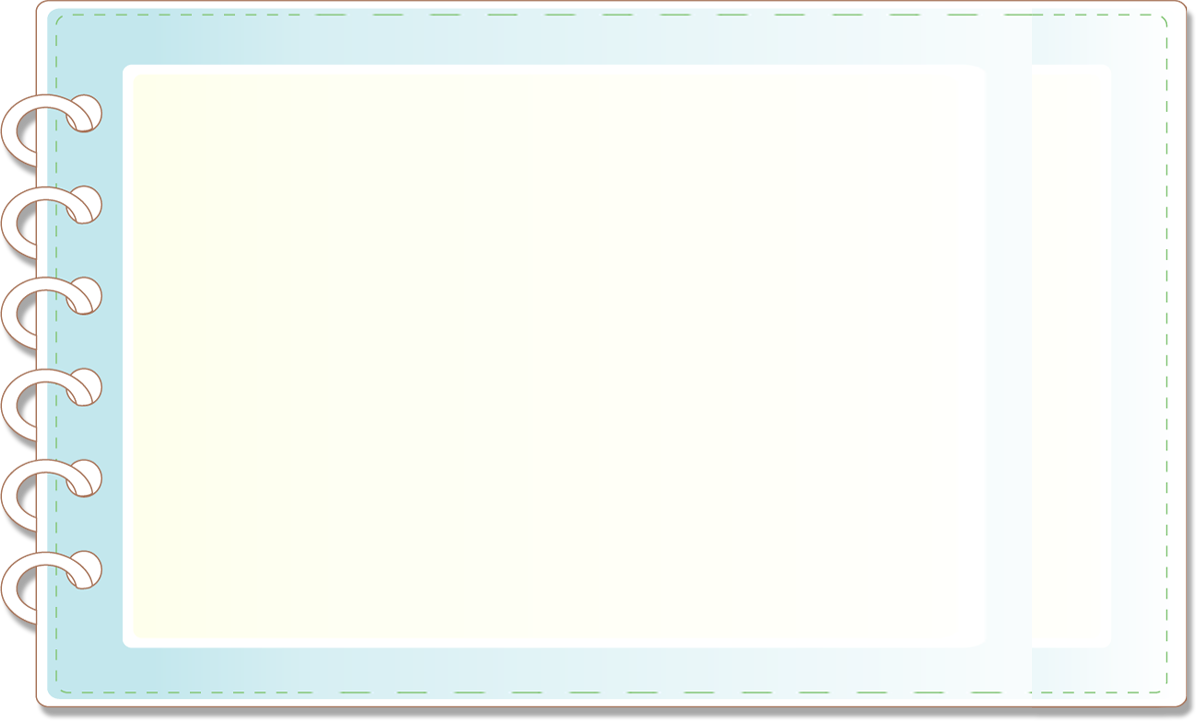 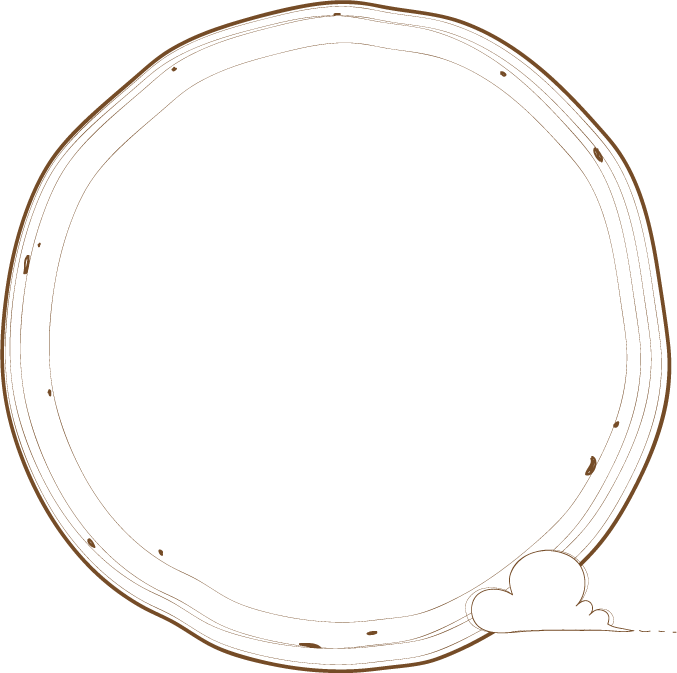 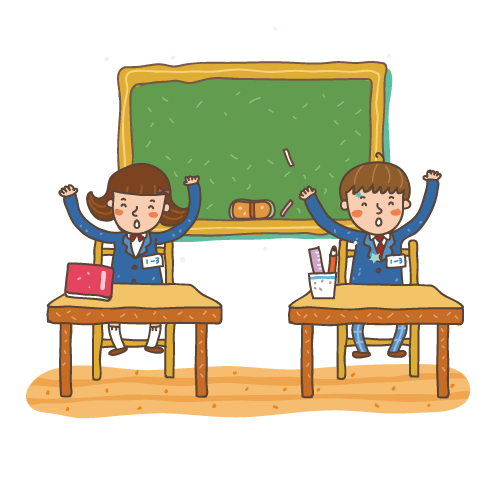 1. Lí thuyết
Walk!
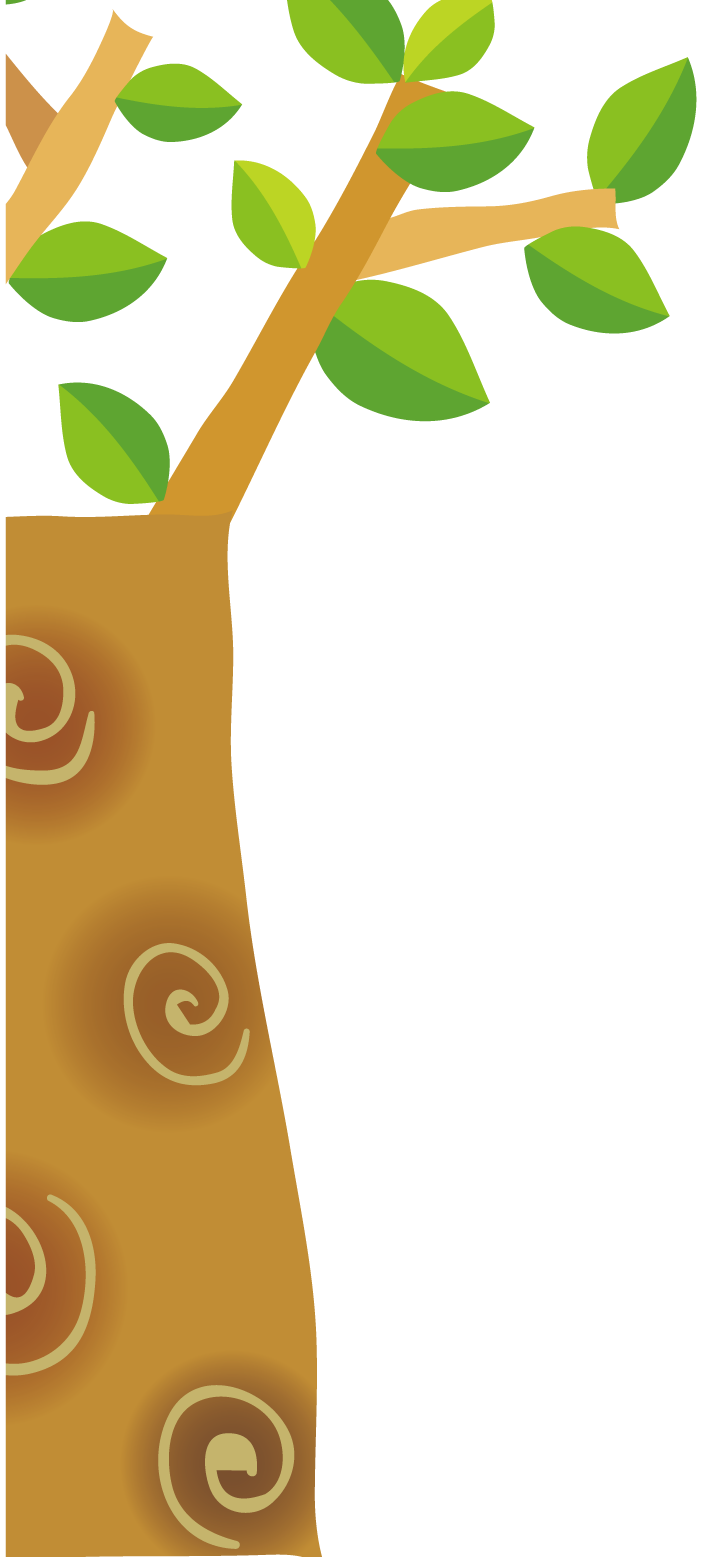 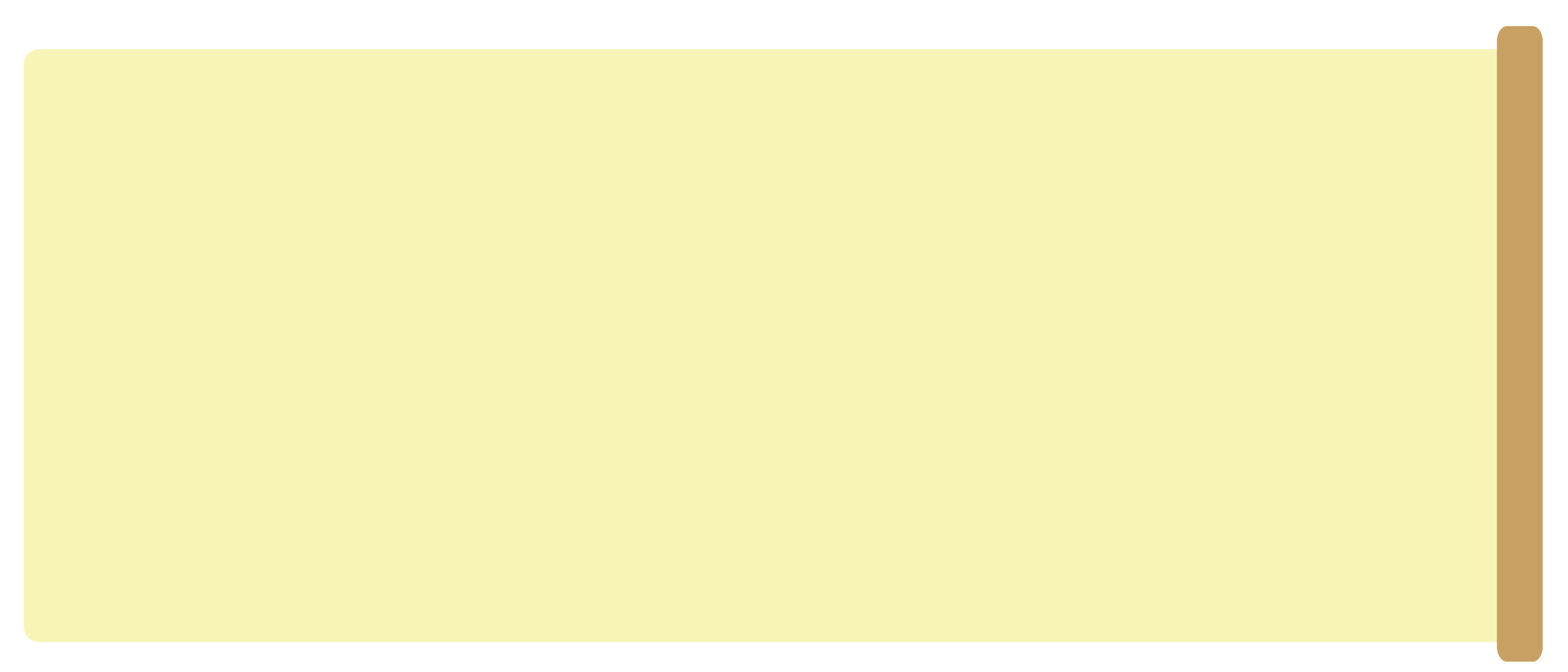 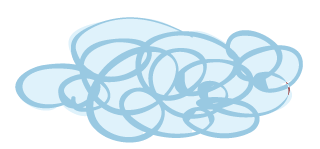 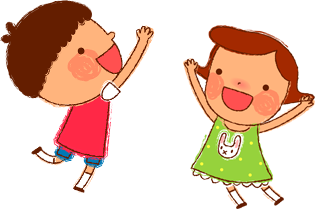 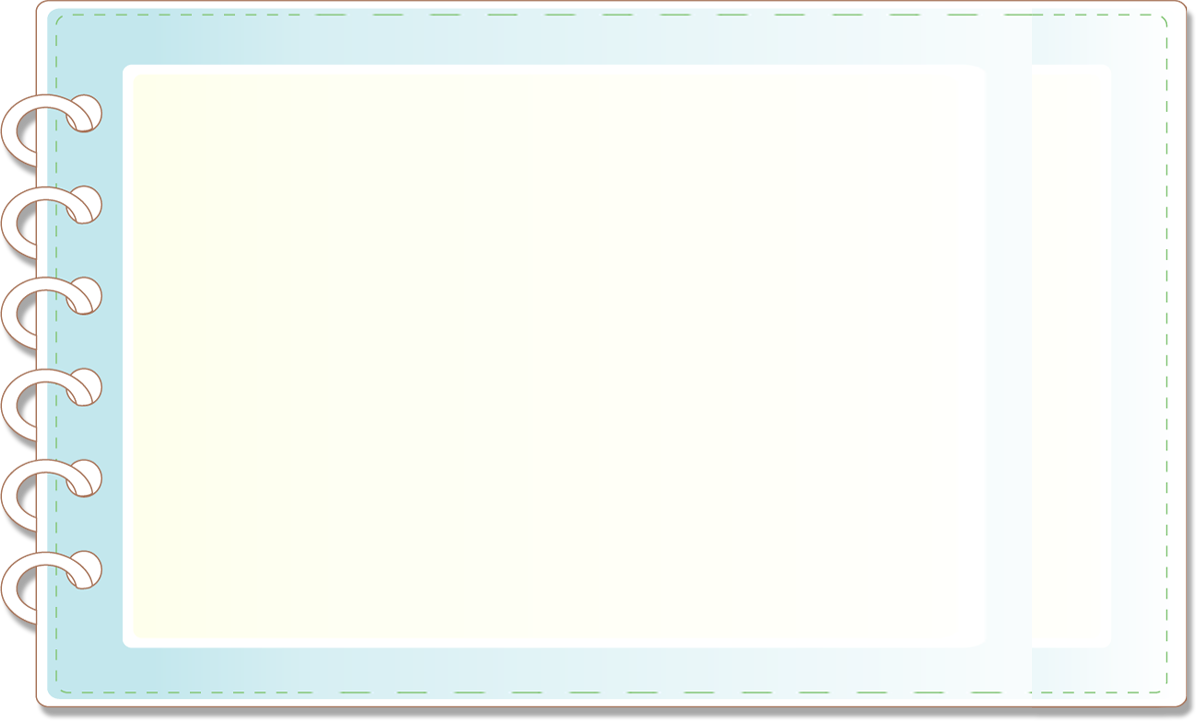 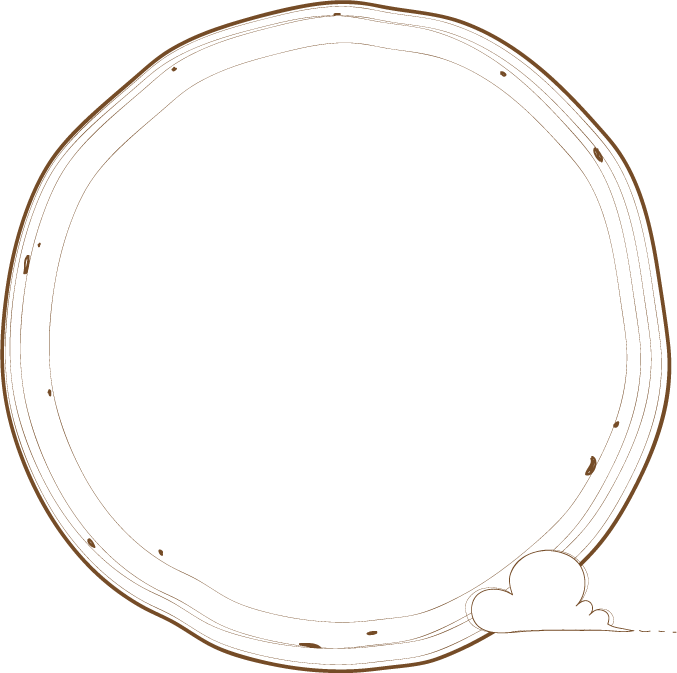 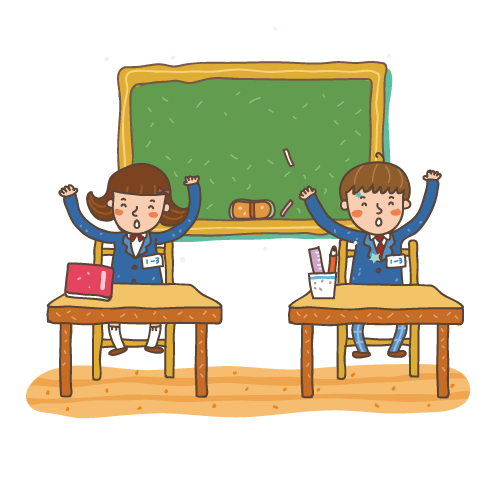 2. Luyện tập
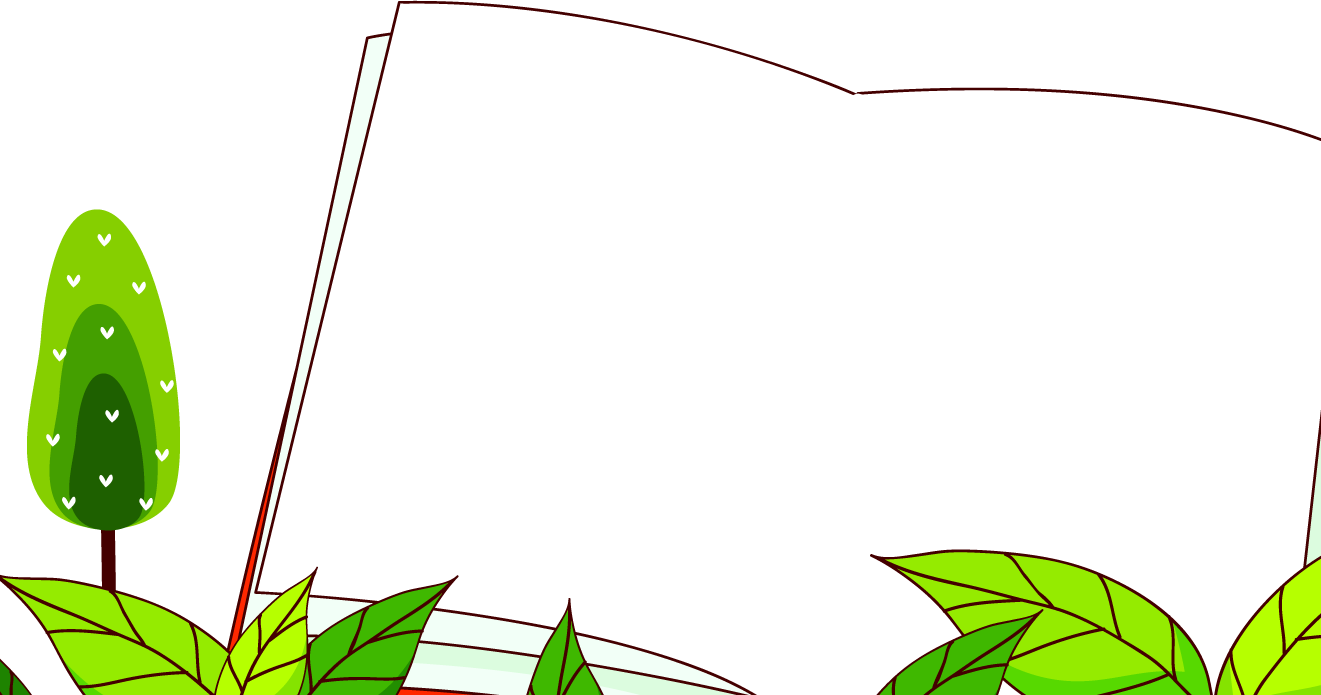 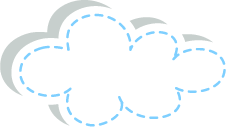 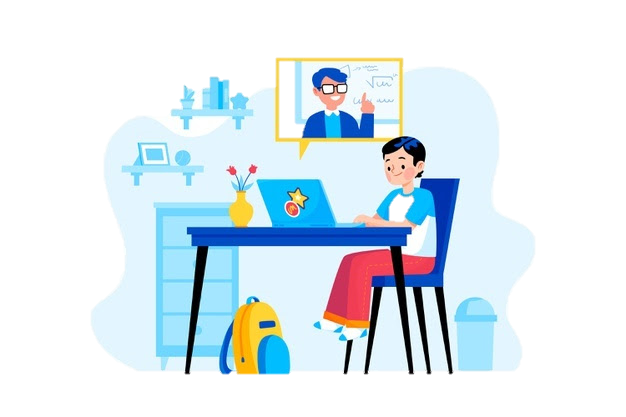 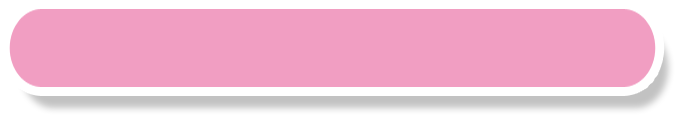 Bài tập 1: Viết đoạn văn ghi lại trải nghiệm học trực tuyến của em
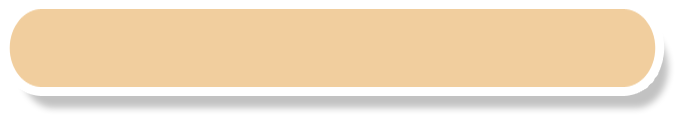 Bài tập 2: Em hãy viết một bài văn kể về một trải nghiệm đáng nhớ về tình bạn.